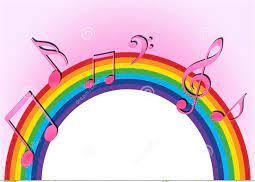 муниципальное автономное дошкольное образовательное  учреждение
 «Центр развития ребёнка- детский сад № 50» городского округа Самара
Россия, 443020, Самарская обл., г. Самара, ул. Ленинская 82,
тел.: 332-38-32; факс: 333-71-36; e-mail:mdou 50.89mail.ru
Музыкальное воспитание 
и развитие детей
в нашем детском саду
(младший возраст)
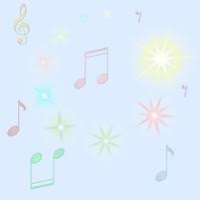 Музыкальное развитие оказывает ничем не заменимое воздействие на общее развитие малыша: формируется эмоциональная сфера, совершенствуется мышление, ребенок становится чутким к красоте в искусстве и жизни.
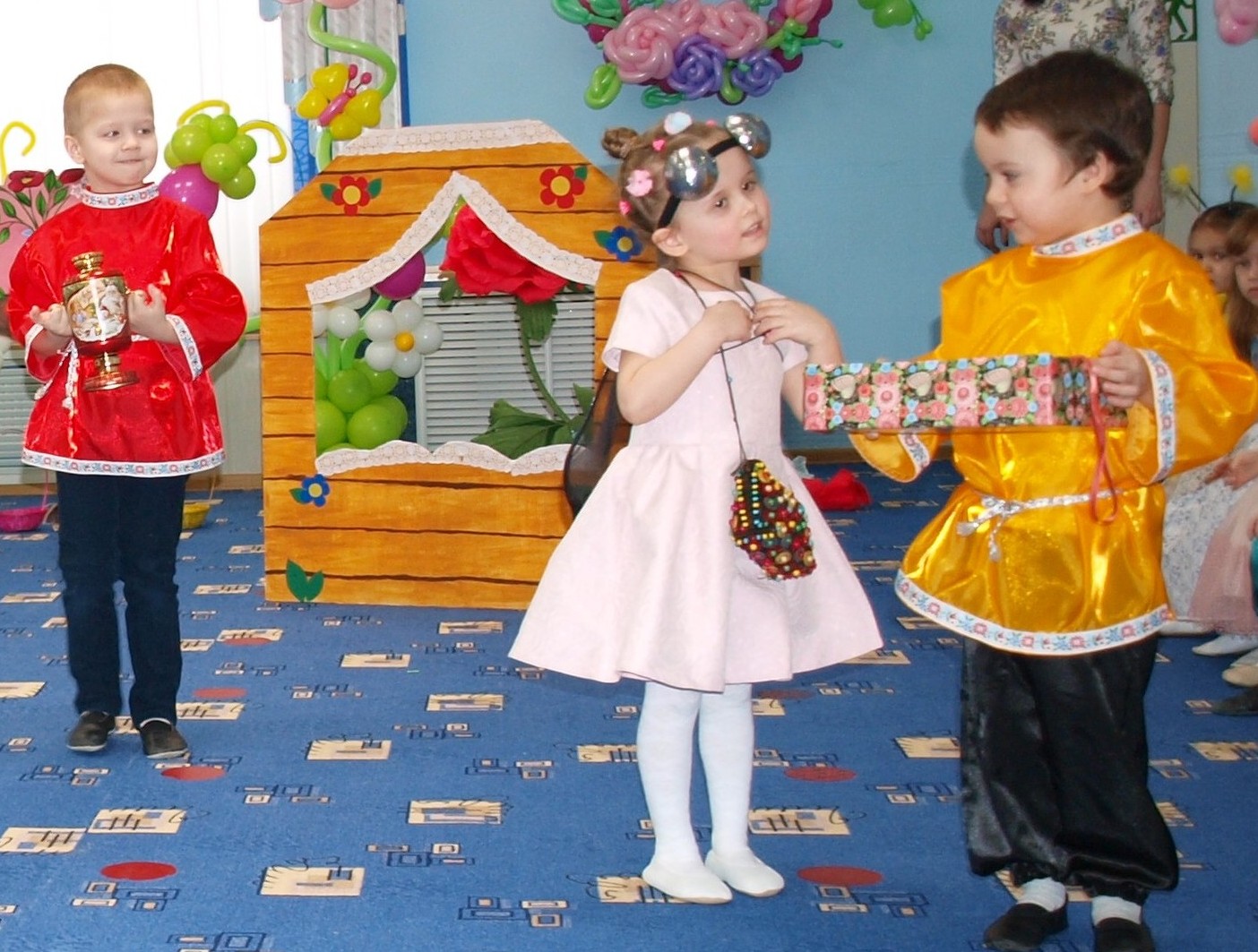 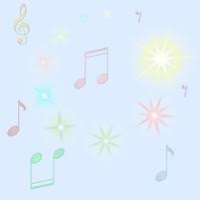 Первичным, ведущим видом музыкальной деятельности детей является восприятие музыки.
И мы с воспитанниками слушаем разножанровую и разнохарактерную               музыку.
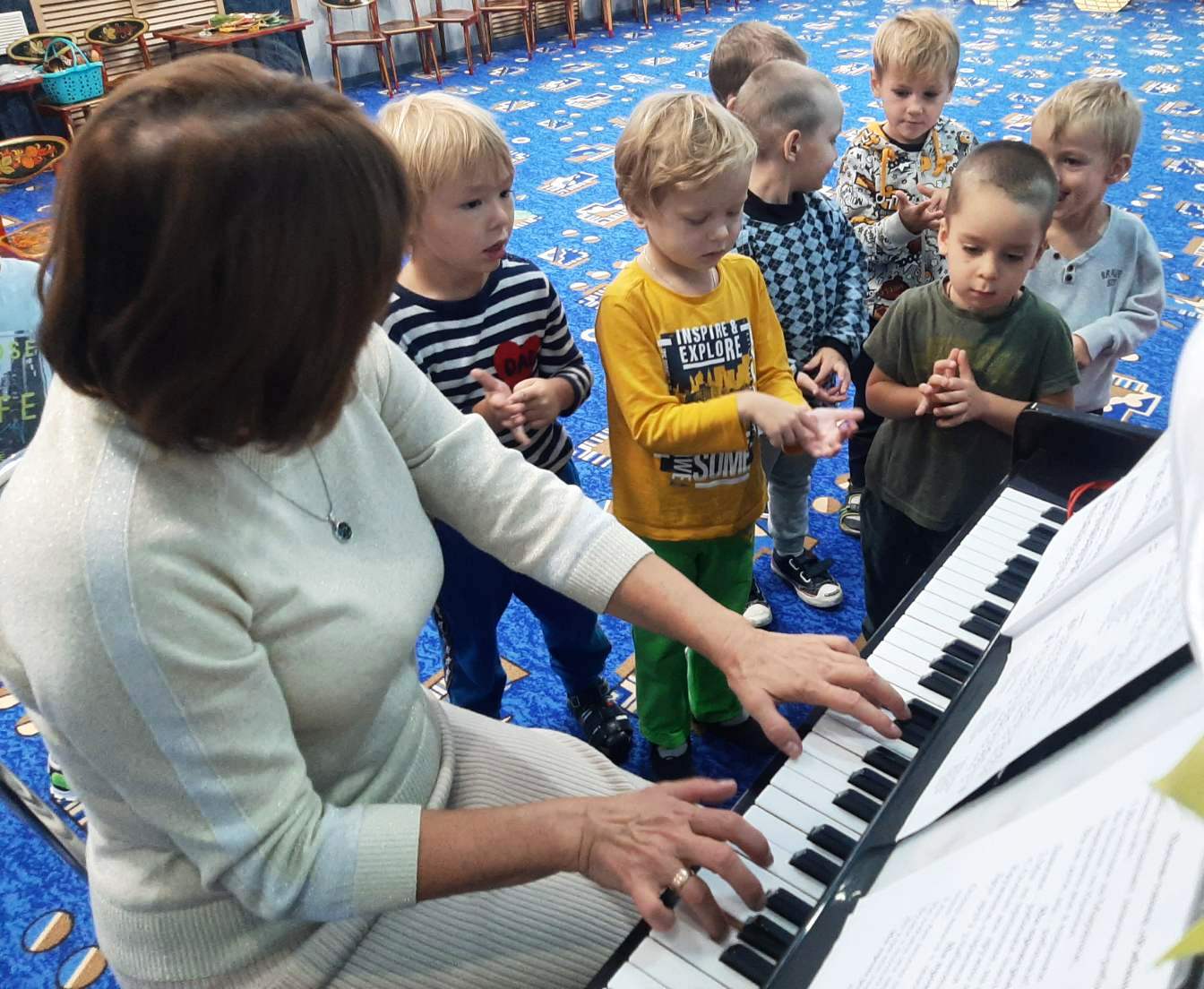 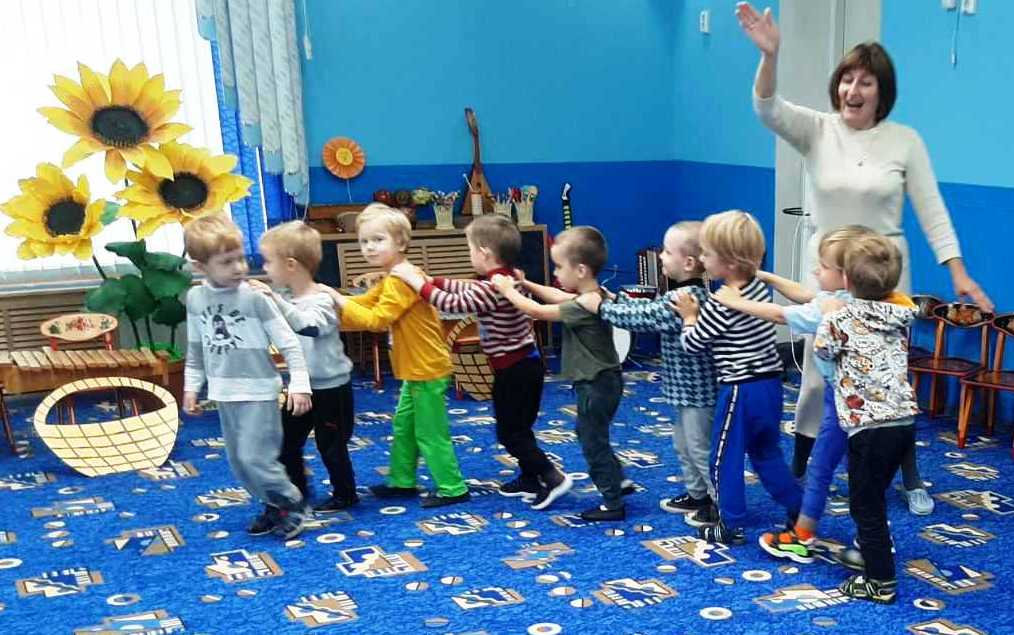 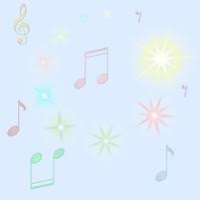 Чувство ритма заложено в каждом ребенке, но чувству музыки можно и обучить.
Ребята осваивают разные тембры звучания инструментов и конечно же овладевают приёмами  игры на шумовых инструментах
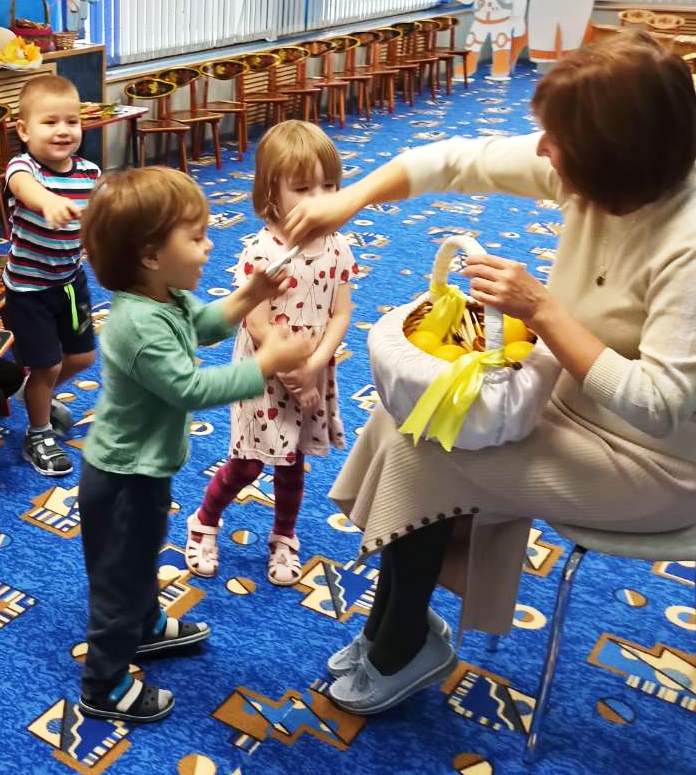 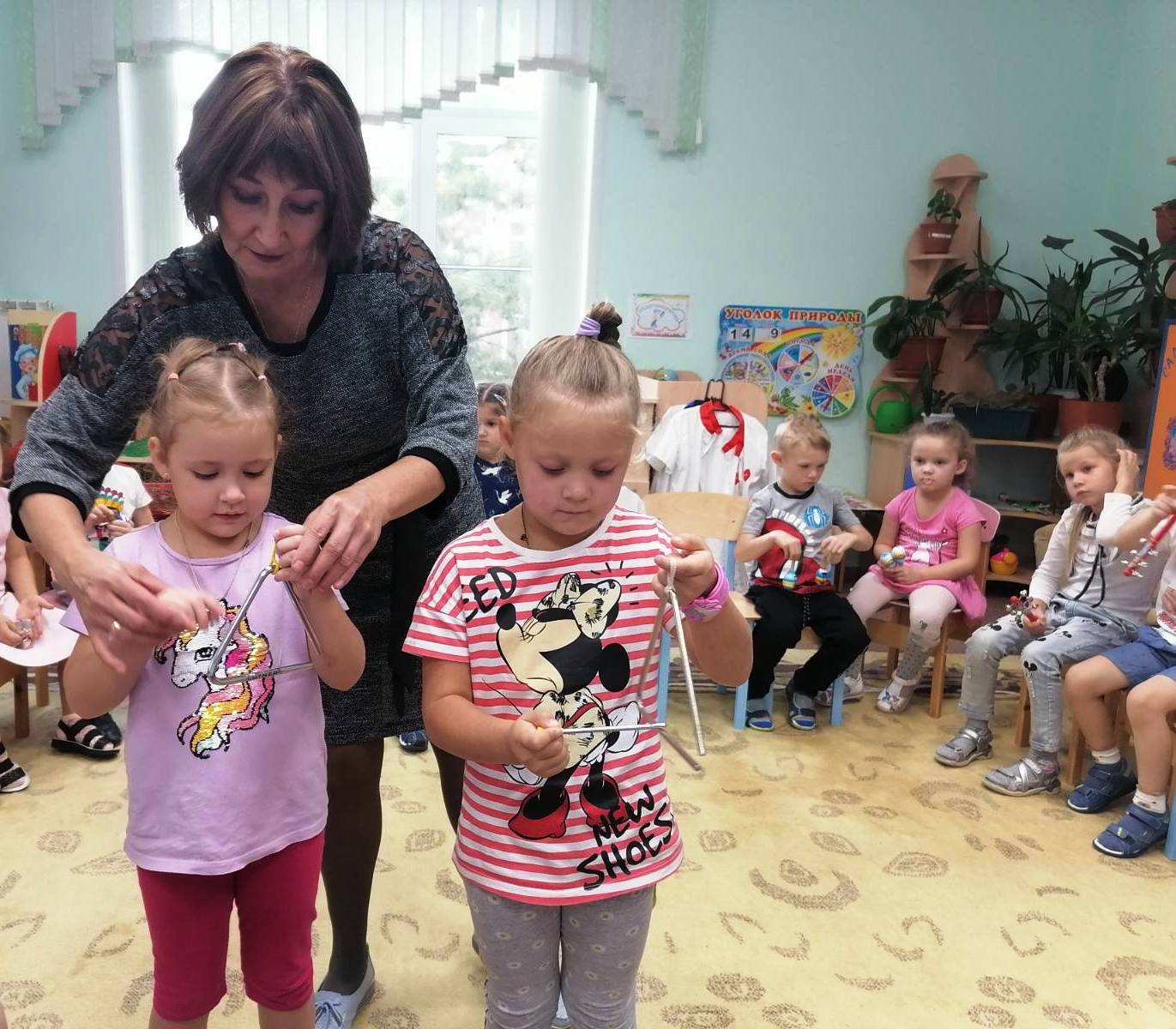 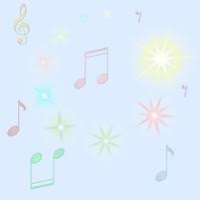 Готовим с артистами музыкальный номер на осенний праздник 
«Оркестр в лесу»
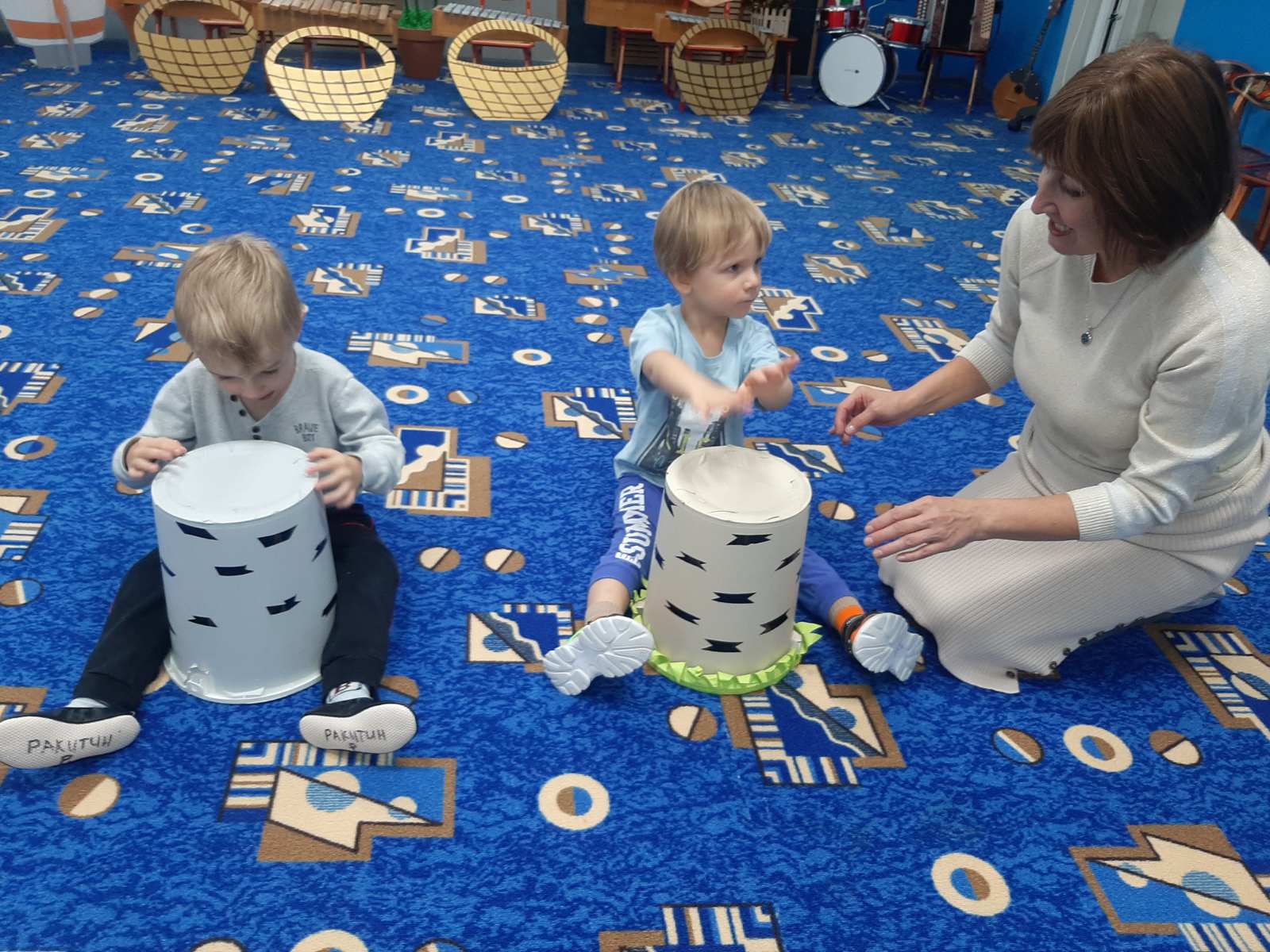 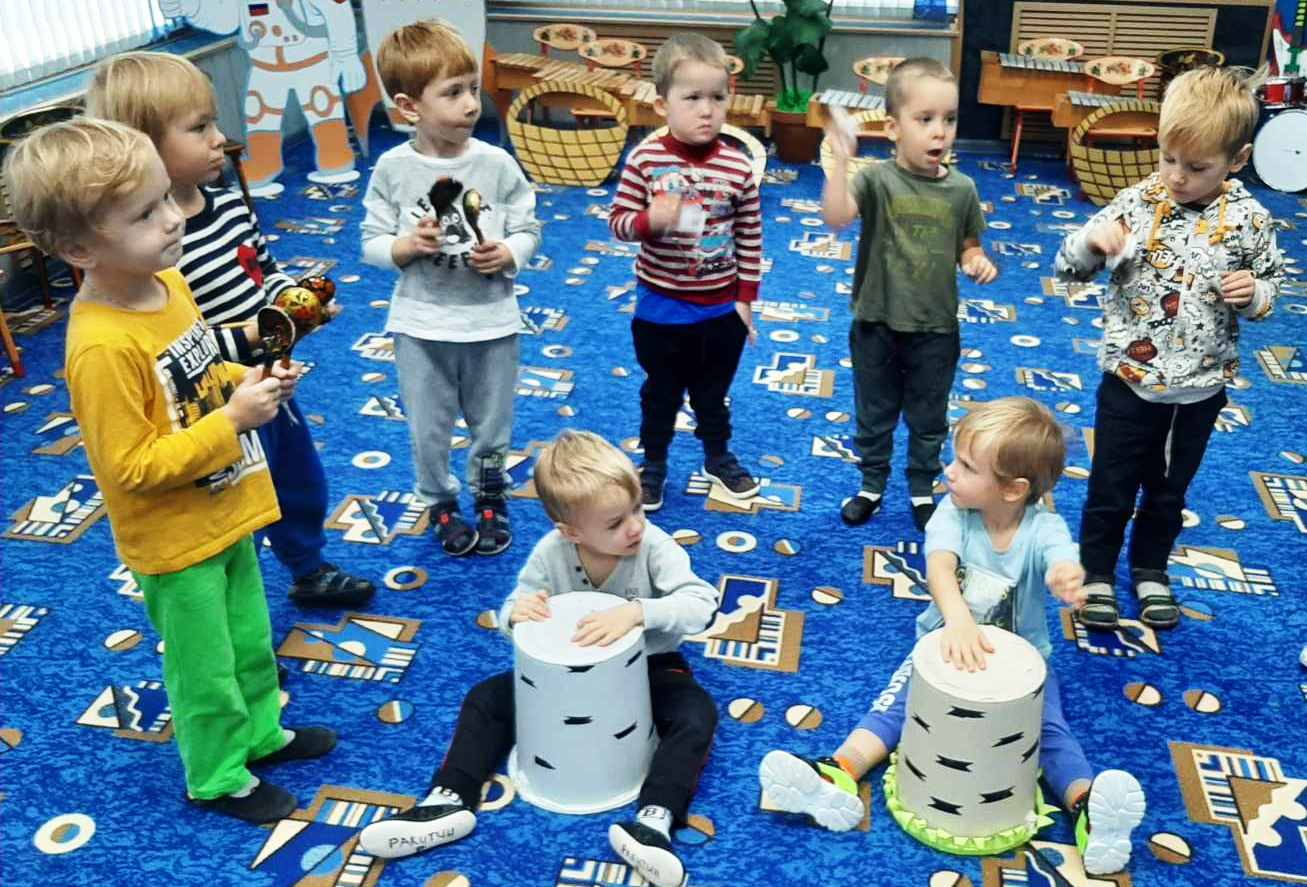 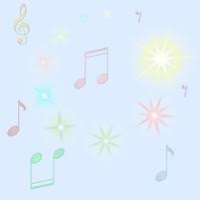 Следует петь детские песни, для того чтобы ребенок усвоил серию простых мелодий и научился их воспроизводить. Вместе осваиваем песенное исполнительство: умение  пристраиваться к голосу педагога, петь дружно и эмоционально.
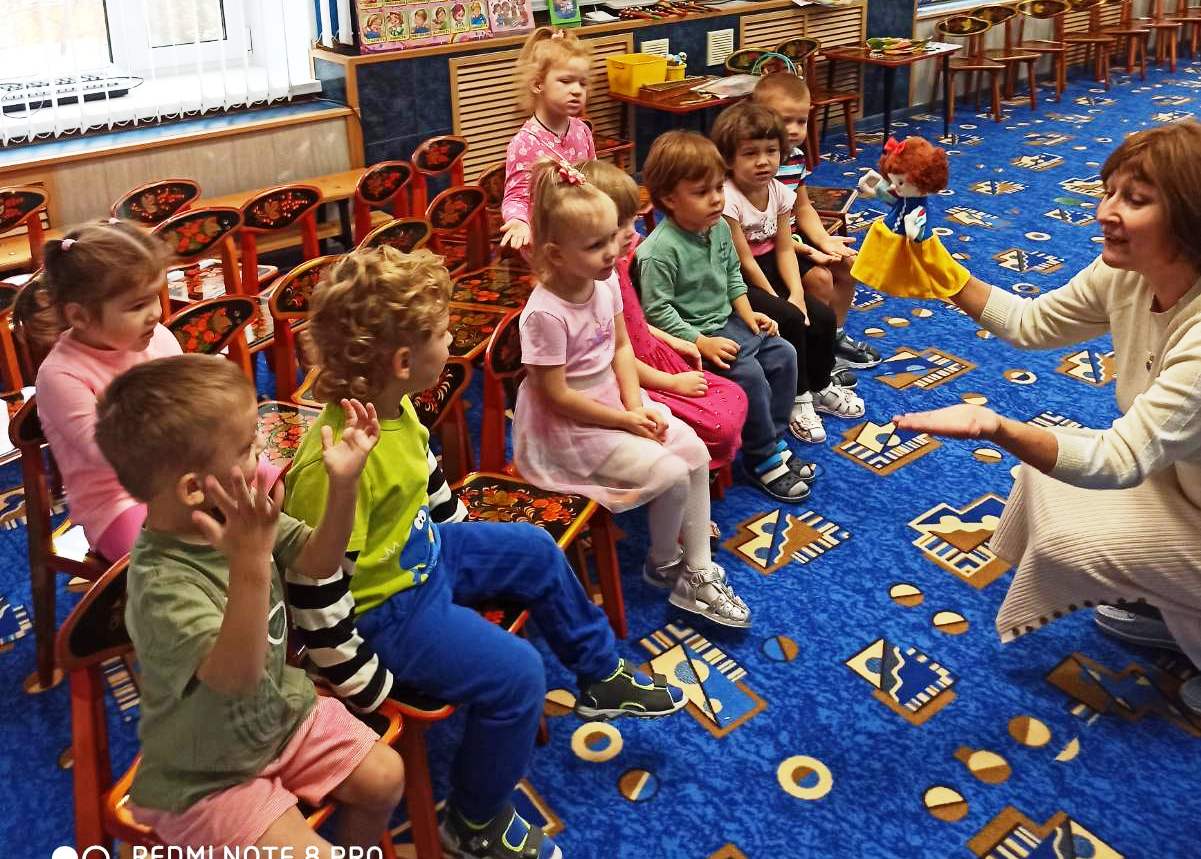 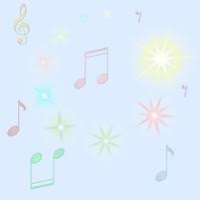 В музыкальном зале всегда есть возможность для волшебных превращений.
Вот и девочки – теперь рябинки в ярких косынках, а мальчишки-грибочки!
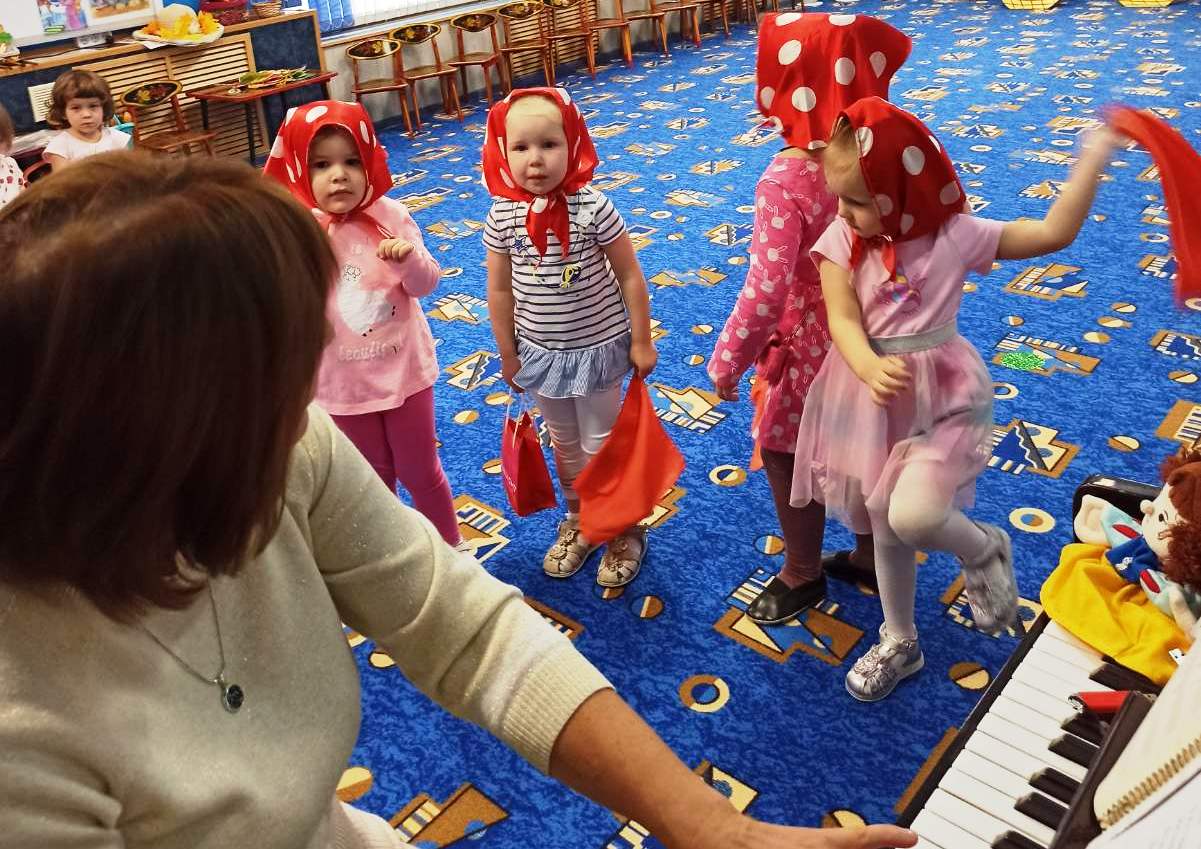 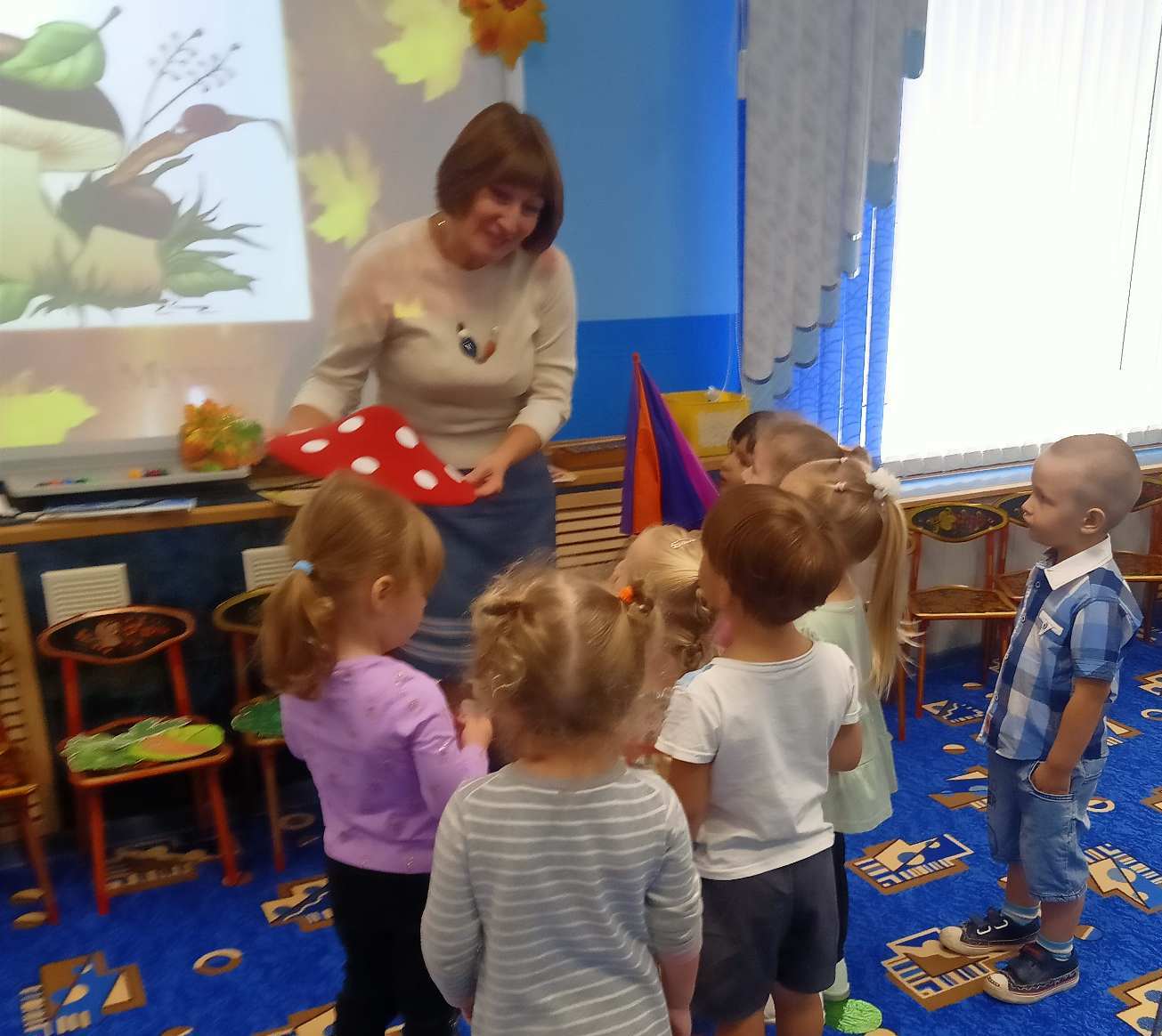 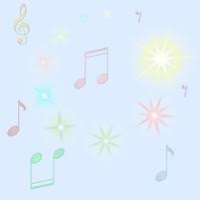 Музыкальное развитие и воспитание воспитанников проходит не только в рамках образовательной деятельности, 
но и в свободное время (  чаще во второй половине дня как досуги и развлечения)
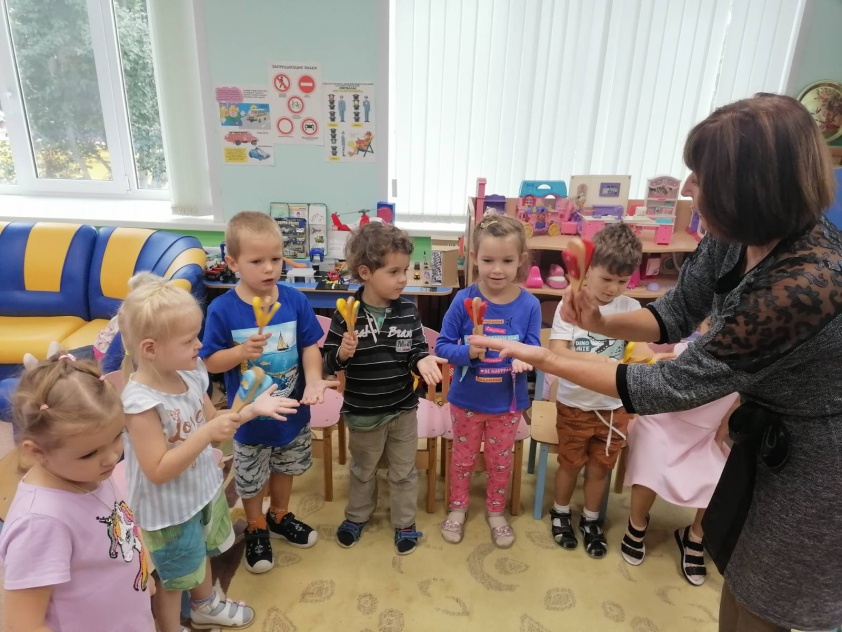 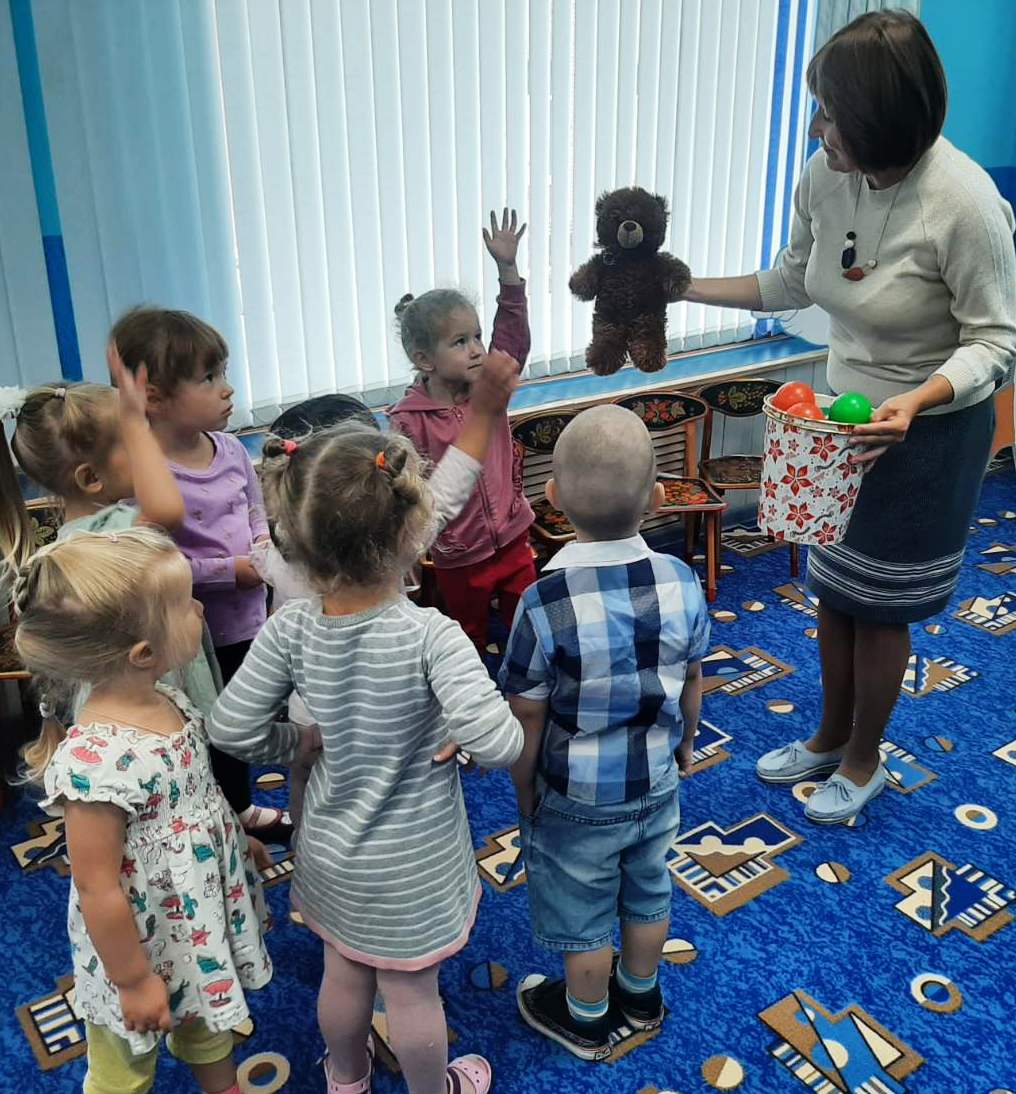 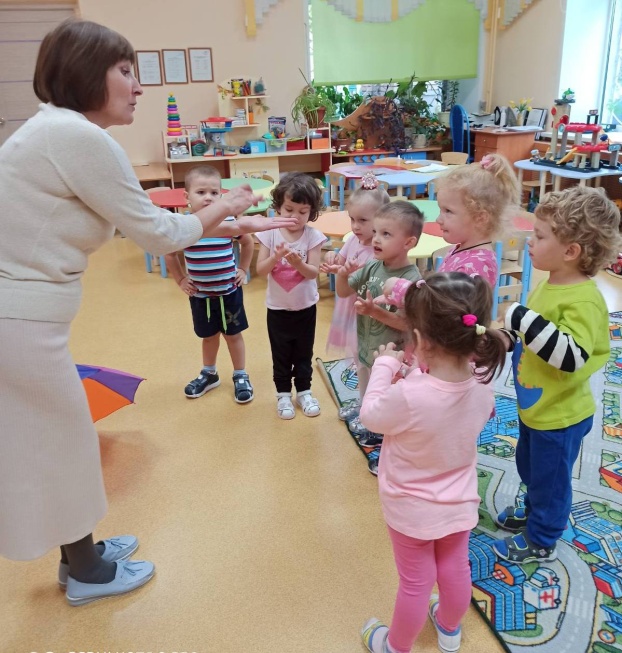 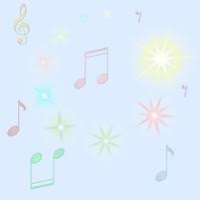 Постигайте музыку вместе с ребенком, удивляйтесь, огорчайтесь, радуйтесь вместе с ним, когда музыка звучит.
Не следует огорчаться, если у вашего малыша нет настроения что-нибудь спеть, или ему не хочется танцевать. 
Или если и возникают подобные желания, 
то пение на ваш взгляд, кажется далеко от совершенства, 
а движения смешны и неуклюжи. 
Не расстраивайтесь! 
Количественные накопления обязательно перейдут в качественные. Для этого потребуется время и терпение.
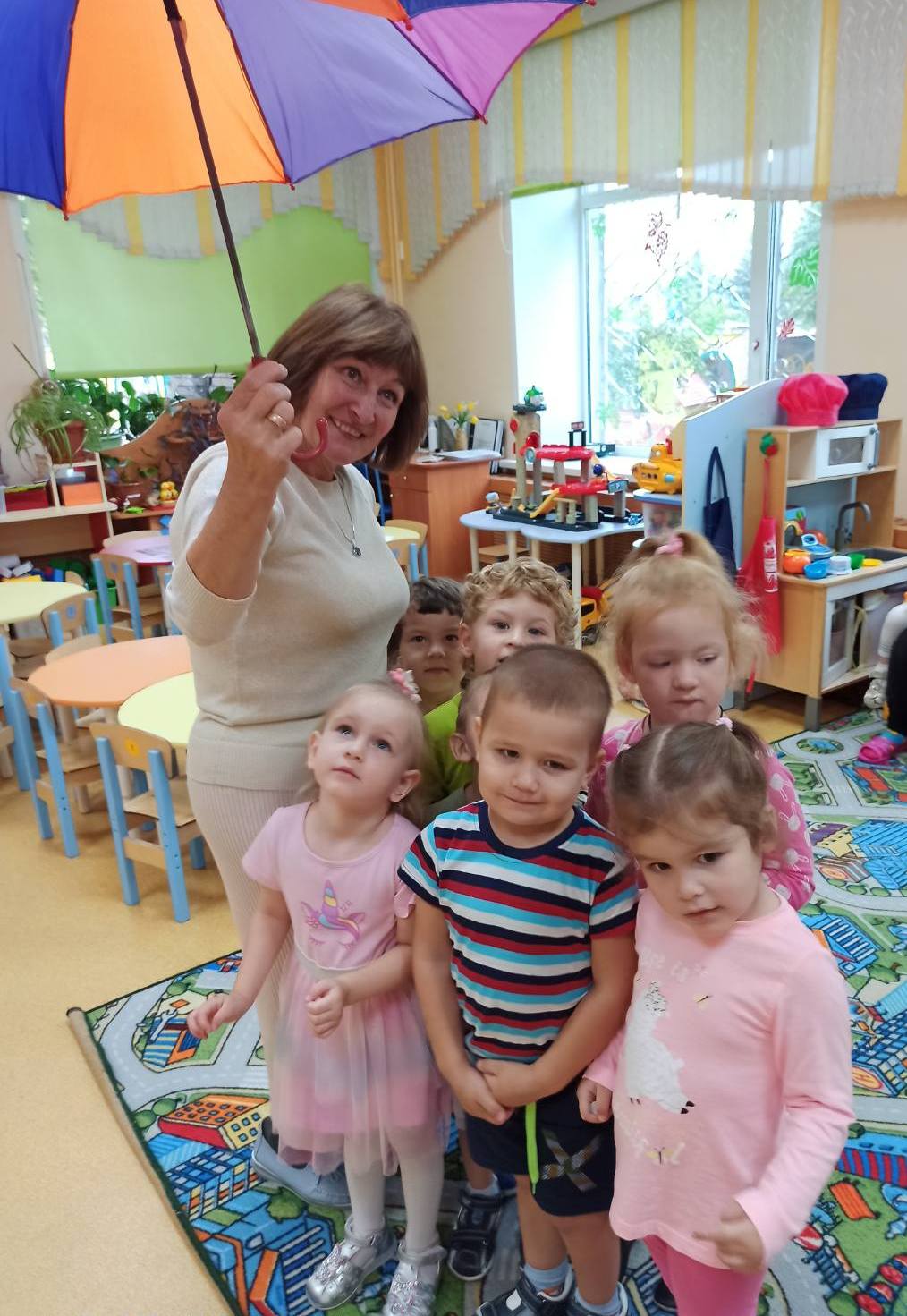 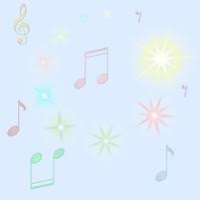 Спасибо
За
Внимание
Подготовила:
музыкальный руководитель Лапина С.П.